Supplemental Digital Content, Figure 2. CON FP Benefits for Faculty
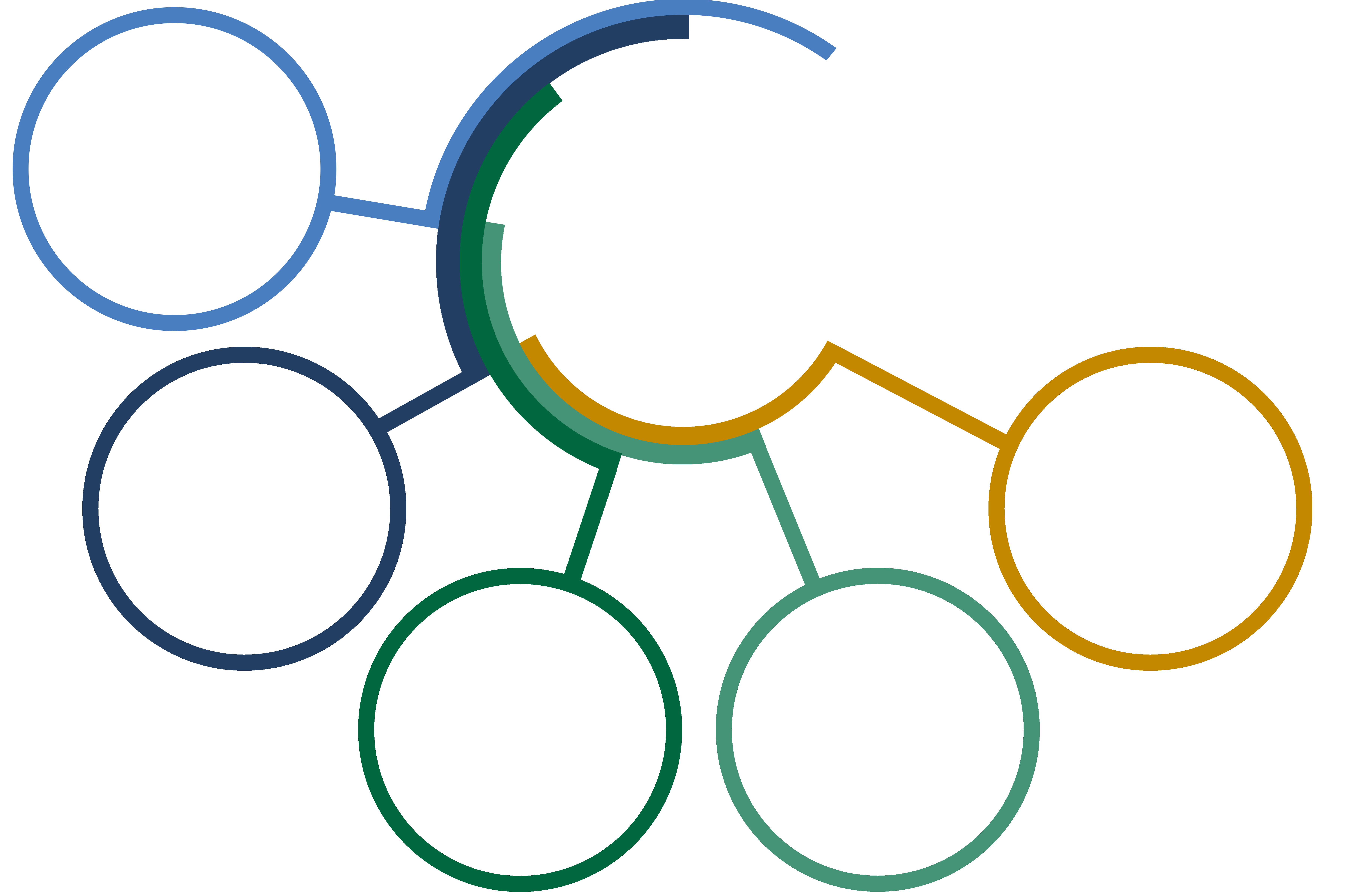 Attainable  work-life balance  due to one faculty workload for teaching and practice
CON FP Benefits for Faculty
Integration of teaching and practice roles - all income, benefits, and clinician insurance details
Consistent practice work schedule with protected clinical teaching/preceptorship for students
Professional development within a dynamic clinical position even when practice is part-time
Strategically integrated teaching, practice and scholarship mentorship